Nivo-Nasdaq
“If ya ain’t first, ya last”
Nivo-Nasdaq
“If ya ain’t first, ya last”
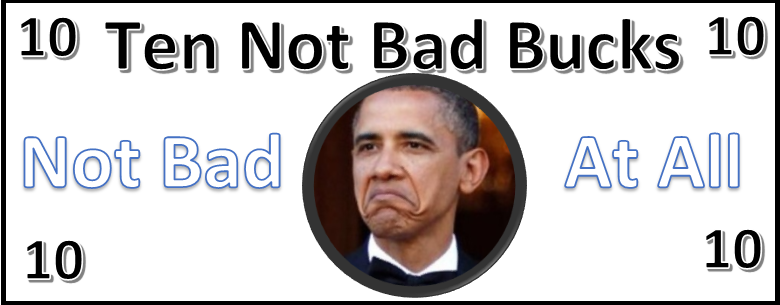 Nivo-nasdaq
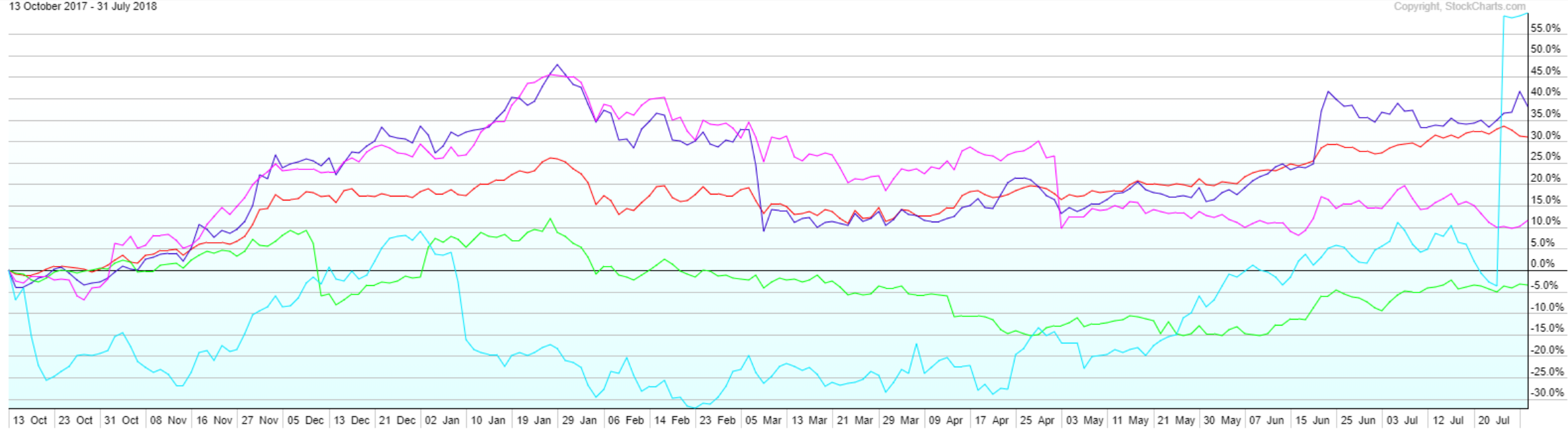 Ephraim’s West Virginia Kova (EWVK)
Success of this Peulah (SKNN)
Machon Banot Unity (MBU)
Maddie Gelfand Tefilot Energy (MGTE)
Table Manners in Chadar Ochel (TMCO)
Nivo-Nasdaq
“If ya ain’t first, ya last”
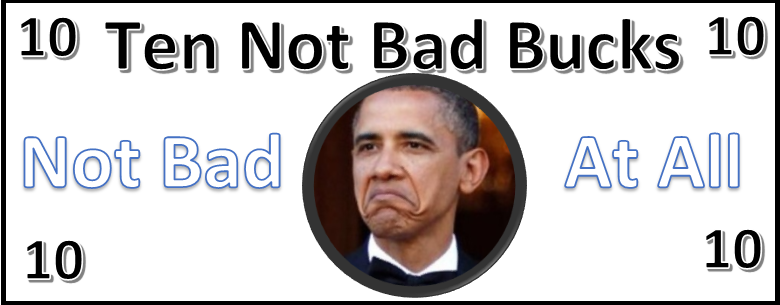 Nivo-NasdAQ
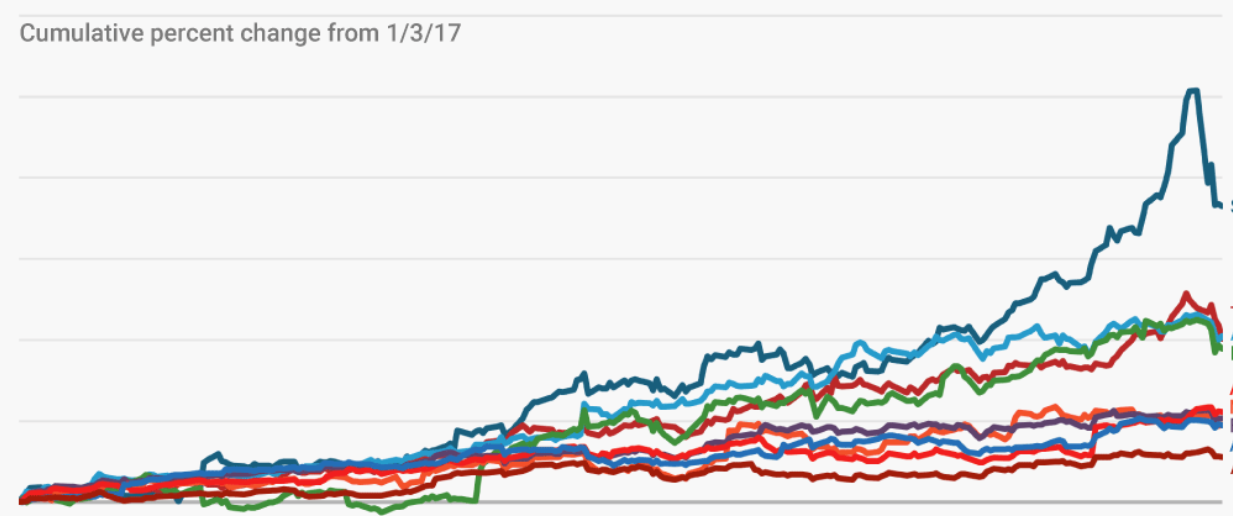 Sif Water (SFW)
Sophie Sitting anywhere (SOYA)
Jake Hyman Futures (JHYF)
Marp Attendance during Limud (MADL)
Old Bay Usage (OBU)
Nivo-Nasdaq
“If ya ain’t first, ya last”
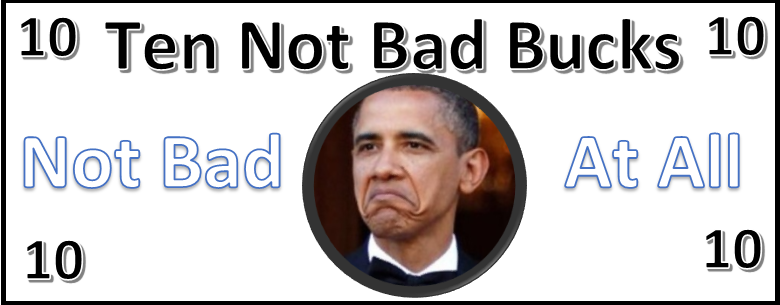 Nivo-NasdAQ
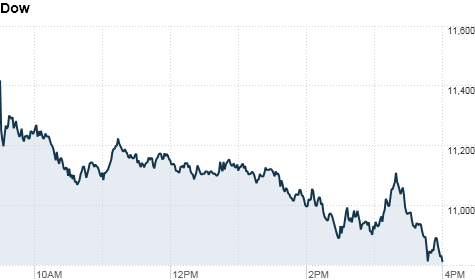 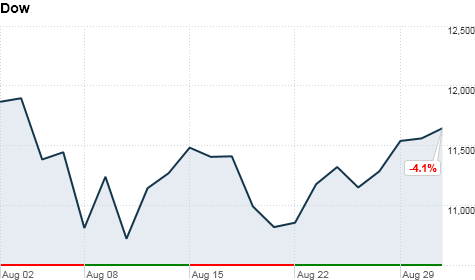 Shininess of Didi’s Head (BALD)
Sif Water Usage (Sif)
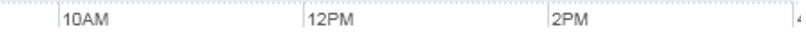 Nivo-Nasdaq
“If ya ain’t first, ya last”
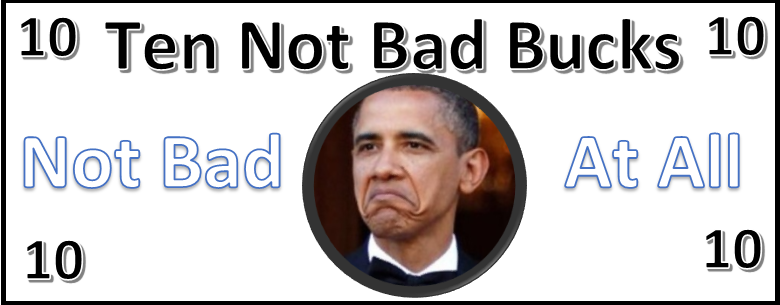 Nivo-NasdAQ
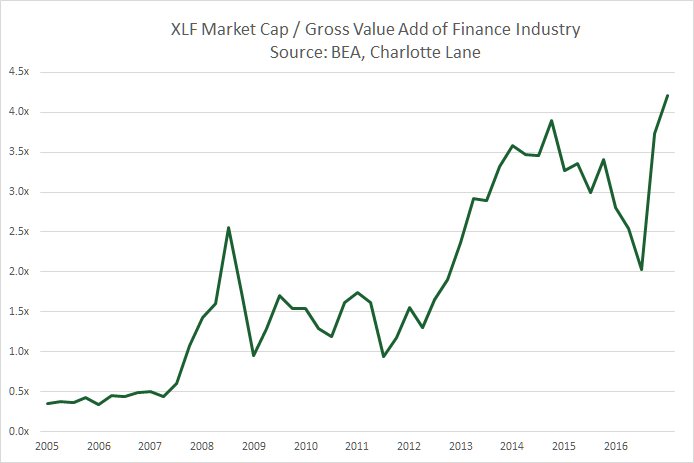 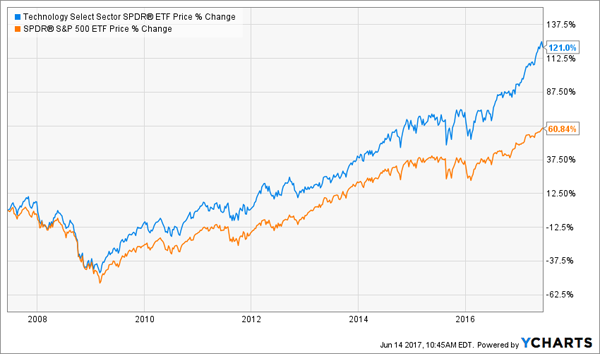 Nina Katz Running (NKR)
Josh Edelglass Collered Shirts (JECR)
Binyan Banim Cleanliness (BBC)
Nivo-Nasdaq
“If ya ain’t first, ya last”
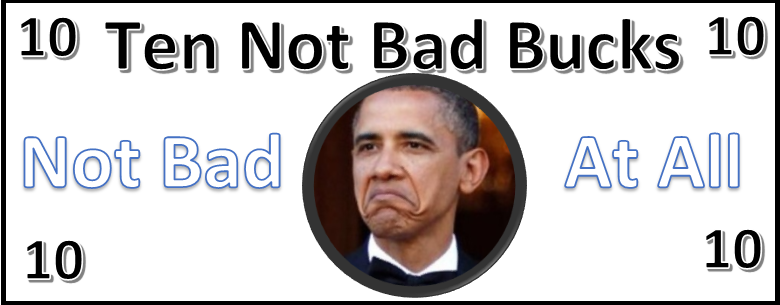 Nivo-Nasdaq
“If ya ain’t first, ya last”
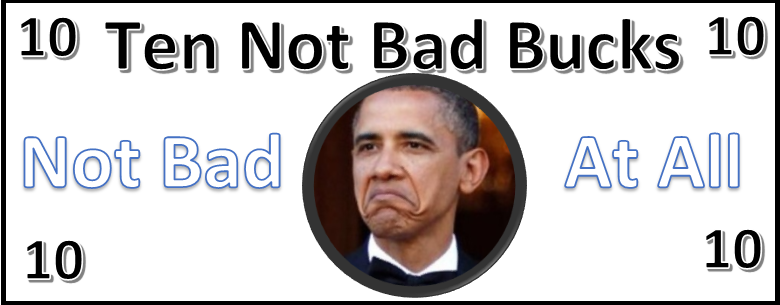 Nivo-NasdAQ
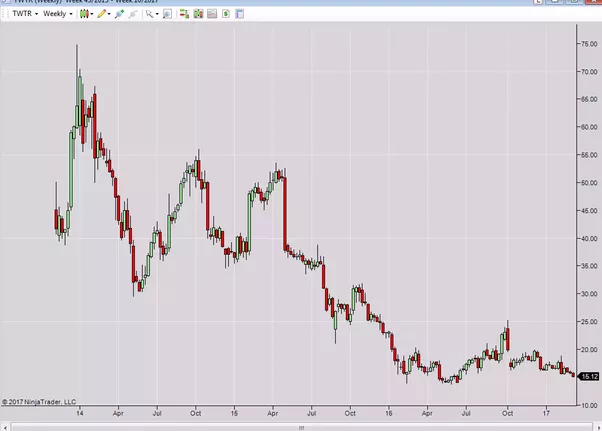 Tali’s Hatred of Hammocks (THH)
Nivo-Nasdaq
“If ya ain’t first, ya last”
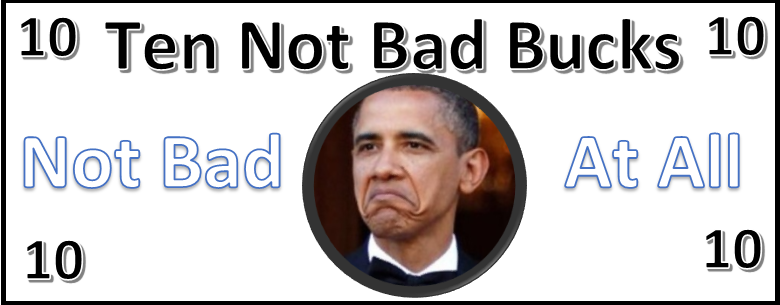 Nivo-Nasdaq
“If ya ain’t first, ya last”
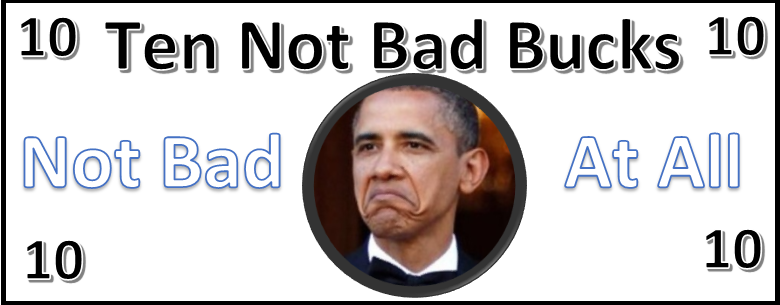 Nivo-Nasdaq
“If ya ain’t first, ya last”
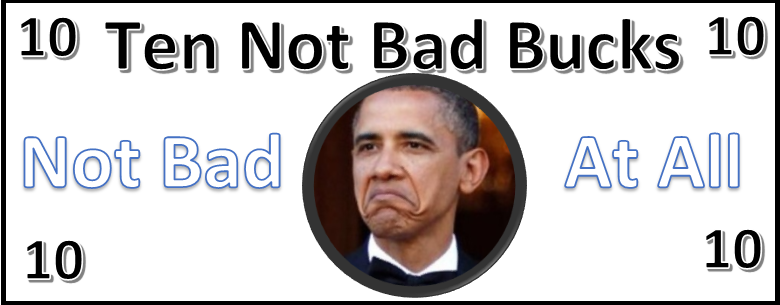 Nivo-Nasdaq
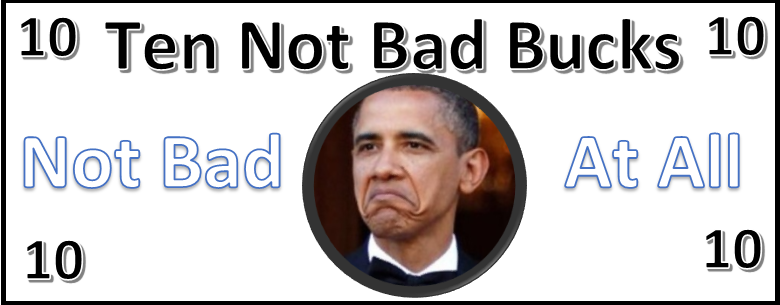 Nivo-Nasdaq
“If ya ain’t first, ya last”
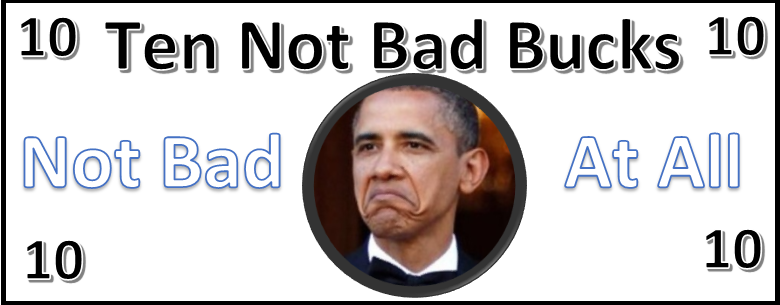 Nivo-Nasdaq
“If ya ain’t first, ya last”
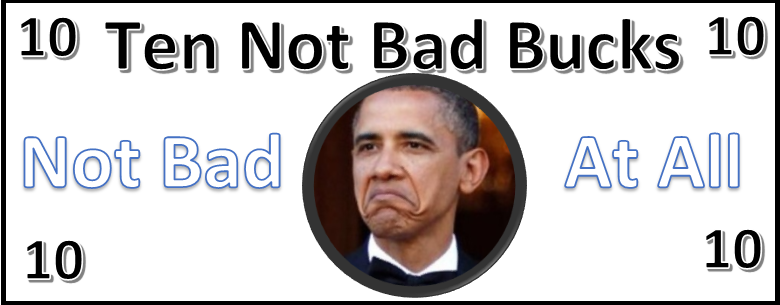 Nivo-Nasdaq
“If ya ain’t first, ya last”
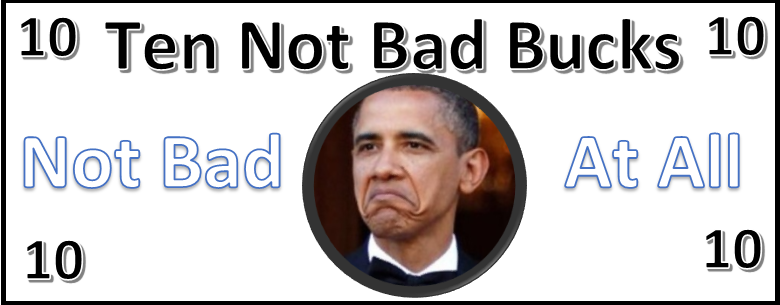